Hamiltonian
1
2
3
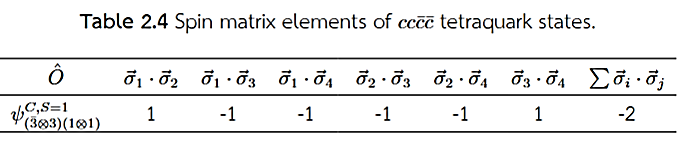 4
5
6
Note
Spin configurations
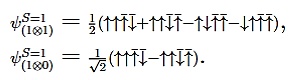 Color wave functions
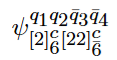 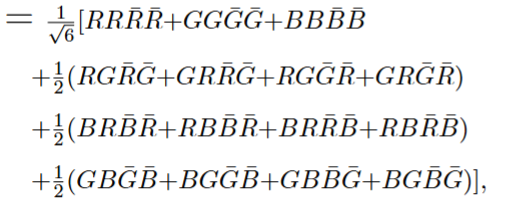 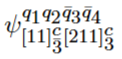 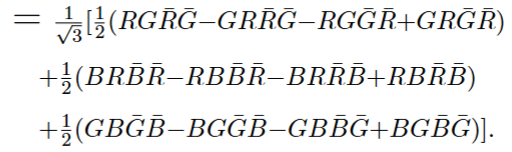 7
8
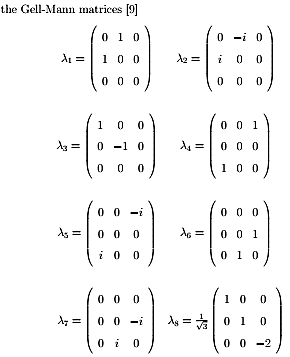 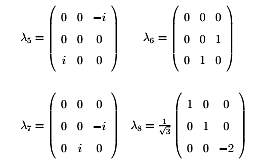 9
Y. Yan, Applied Group Theory in Physics (Suranaree University of Technology, Nakhon Ratchasima, Thailand, 2020)
10